Data Integration to Support Water Modeling
David R. Maidment
Waterways Centre for Freshwater Research
University of Canterbury and Lincoln University

21 February 2018
This is Lecture 1 of a course WATR 404/604 presented to students of the 
University of Canterbury and Lincoln University.

Dr Maidment’s visit to the Waterways Centre is supported by an Erskine Fellowship 
from the University of Canterbury. The help of Jenny Webster-Brown, Julie Clark, 
and Suellen Knopick of the Waterways Centre, and Joanne Noble-Nesbitt 
of the Erskine Program, is gratefully acknowledged.
Four water problems to be solved
Flood
Drought
Water Pollution
Ecological Degradation
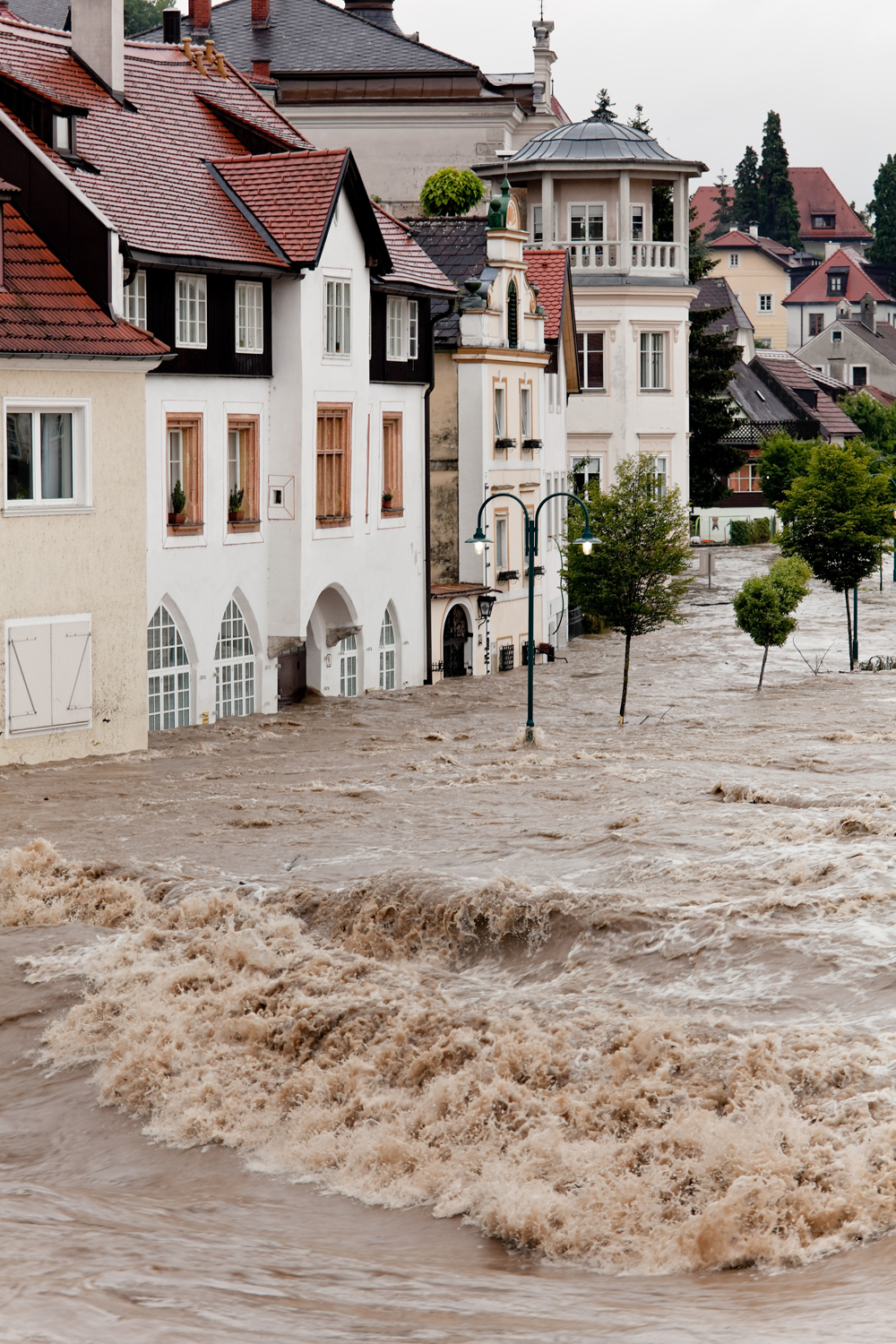 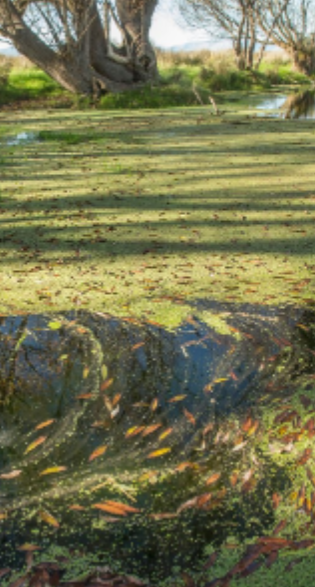 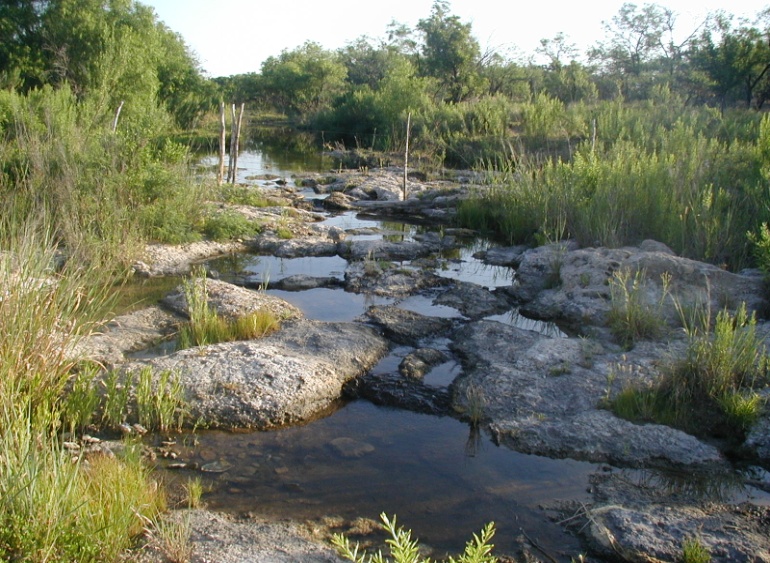 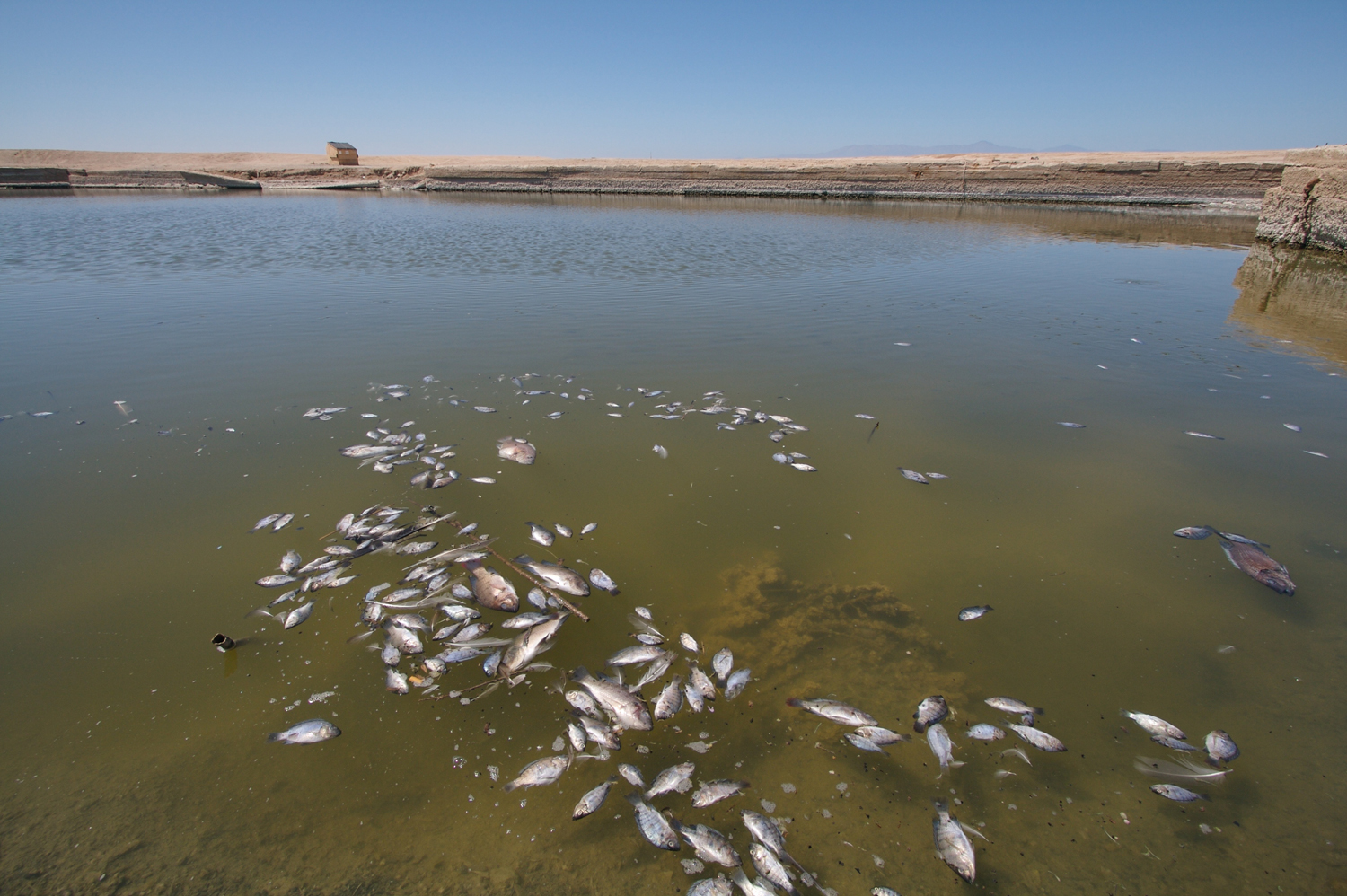 [Speaker Notes: There are four basic problems to be solved in natural water systems:
Flooding – how to characterize and mitigate floods
 Droughts – how to assess water availability and define water supply
 Dirty water – how to assess water quality assessment and calculate Total Maximum Daily Load estimates
 Environmental Issues – how to ensure that there is enough water quantity and quality to support aquatic life?]
How is new knowledge discovered?
After completing a Handbook of Hydrology, I asked myself the question: how is new knowledge discovered in hydrology?
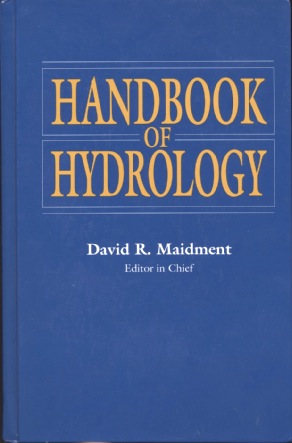 Deduction from existing knowledge
By deduction from existing knowledge
By experiment in a laboratory
By observation of the natural environment
Experiment in a laboratory
Observation of the natural environment
[Speaker Notes: After completing a Handbook of Hydrology, I asked myself the question: how is new knowledge discovered in hydrology?  
<Click> to show answers
By deduction from existing knowledge
By experiment in a laboratory
By observation of the natural environment]
Deduction – Isaac Newton
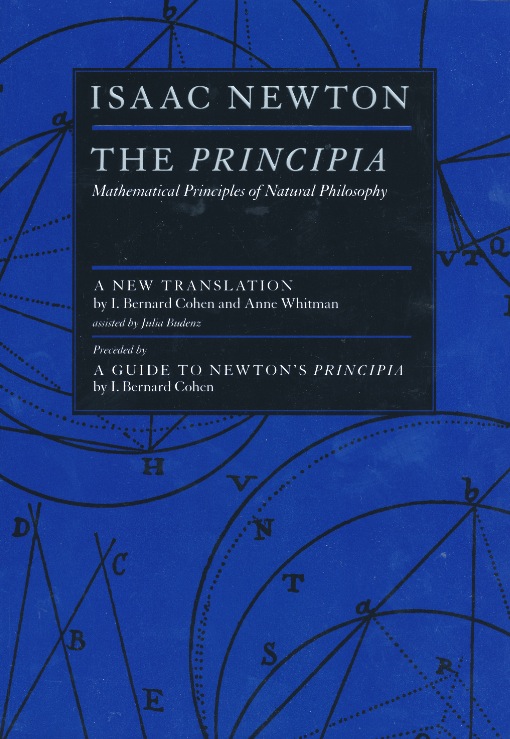 “The ancients divided mechanics into two parts; the rational, which proceeds accurately by demonstration; and the practical. 

It occurs that mechanics is so distinguished from geometry, that what is perfectly accurate is called geometrical, what is less so, is called mechanical. Yet the errors do not come from the art but from those who practice the art.
 
In this sense rational mechanics will be the science of motions resulting from any forces whatsoever, and of the forces required to produce any motions, accurately proposed and demonstrated.”
 
Isaac Newton
Trinity College, Cambridge 
8 May, 1686
Computer Modeling as Deduction
Deduction is the classical path of mathematical physics:
Given a set of axioms                                          
Then by a logical process
Derive a new principle or equation
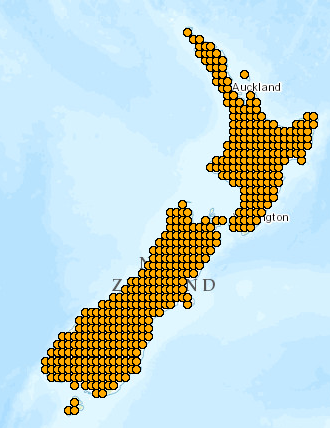 Processes varying in 
space and time
Computer Modeling is a modern equivalent that says:
Given a set of input data
Then using an algorithm
Derive a computational result
Space
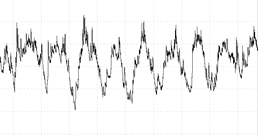 Time
World Soil Moisturefrom the NASA Global Land Data Assimilation System (GLDAS)
Charts show 3-hourly variation at 37,000 locations of soil water content of the top 1m of soil
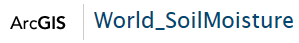 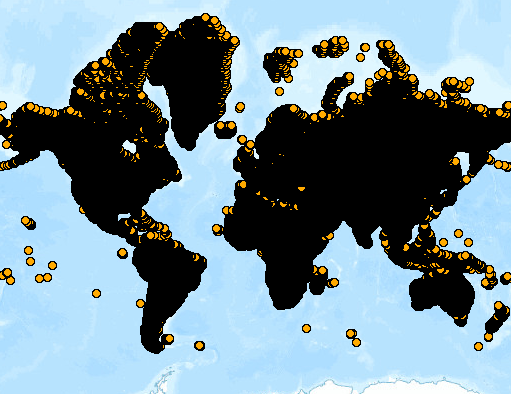 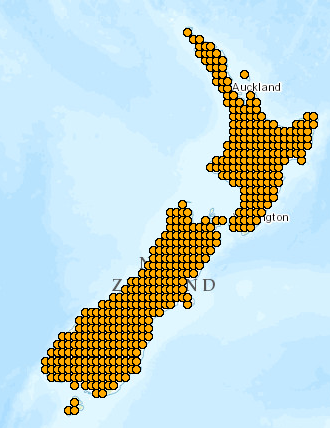 Popup on point links to data and chart
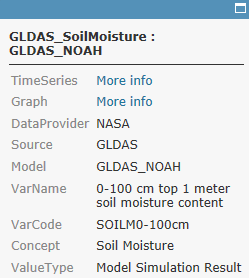 New Zealand
¼ x ¼ degree grid
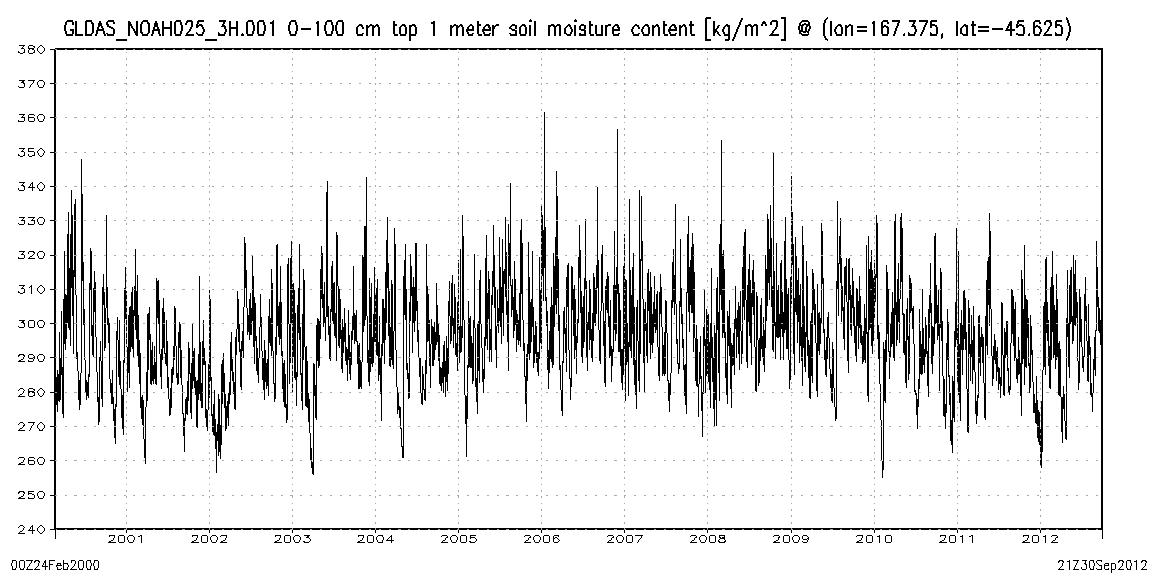 A very wet region with little seasonality
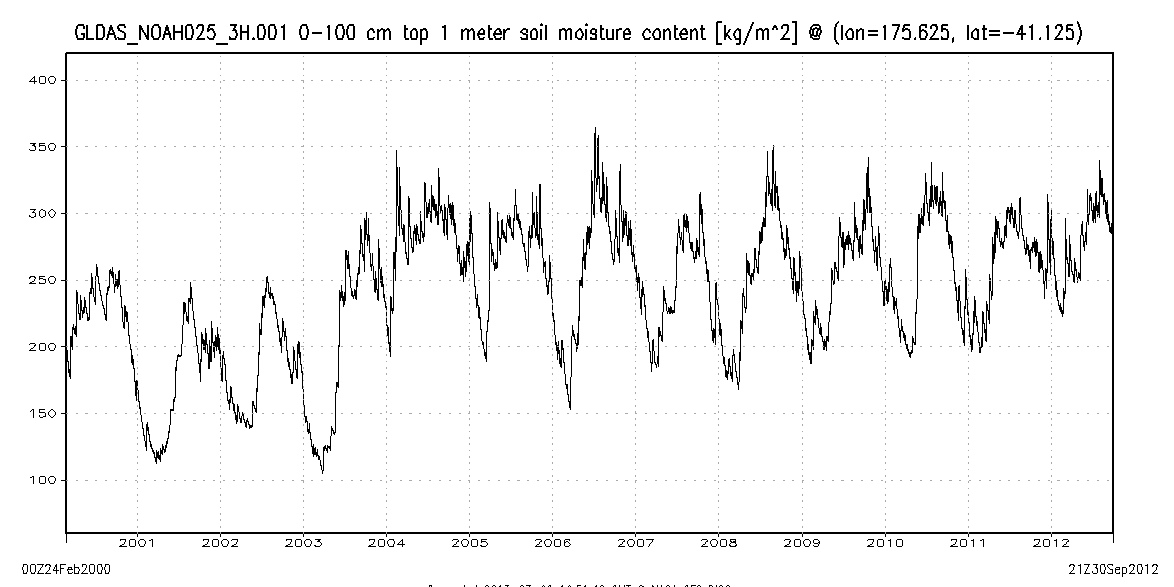 A dryer region with significant seasonality
Experiment – Louis Pasteur
Experiment is the classical path of laboratory science – a simplified view of the natural world is replicated under controlled conditions

Pasteur showed that microorganisms cause disease and discovered vaccination
a foundation of scientific medicine

Laboratory experiments are more for microscale than the macroscale
hard to conduct at the global scale
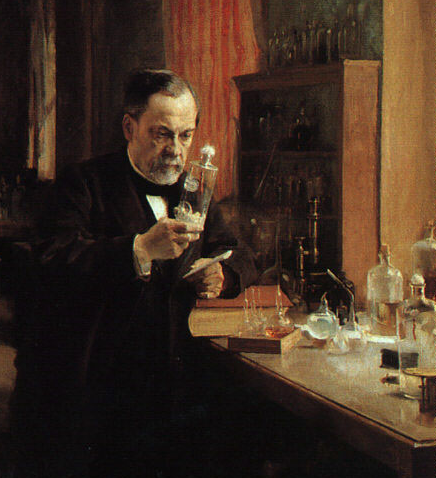 Experiment – a simplified view of the natural world is replicated under controlled conditions

Pasteur showed that microorganisms cause disease and discovered vaccination
a foundation of scientific medicine

Laboratory experiments are more for microscale than the macroscale

Important for water chemistry and microbiology
[Speaker Notes: Experiment is the classical path of laboratory science – a simplified view of the natural world is replicated under controlled conditions

Pasteur showed that microorganisms cause disease and discovered vaccination
a foundation of scientific medicine

Laboratory experiments are more for microscale than the macroscale
hard to conduct at the global scale]
Microorganisms in Water
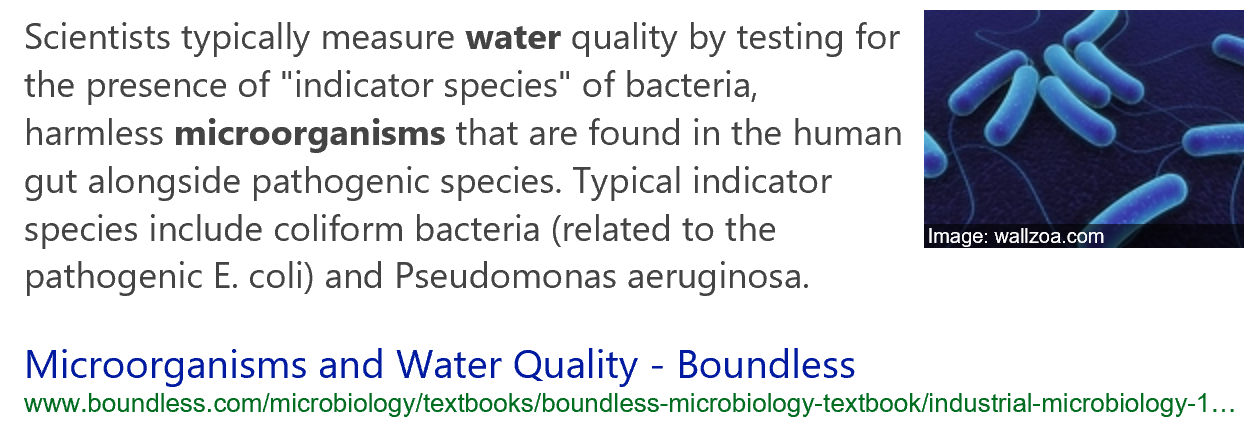 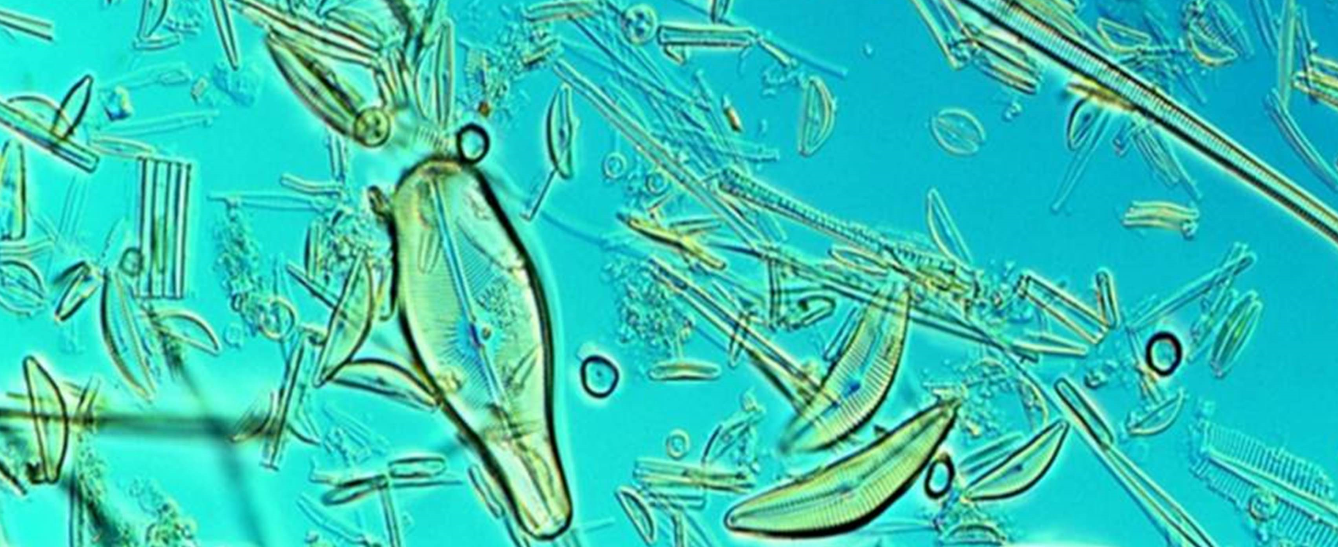 Observation – Charles Darwin
“When on board H.M.S. Beagle, as naturalist, I was much struck with certain facts in the distribution of the inhabitants of South America, and in the geological relations of the present to the past inhabitants of that continent. These facts seemed to me to throw some light on the origin of species -- that mystery of mysteries, as it has been called by one of our greatest philosophers. On my return home, it occurred to me, in 1837, that something might perhaps be made out on this question by patiently accumulating and reflecting on all sorts of facts which could possibly have any bearing on it. 

I can here give only the general conclusions at which I have arrived, with a few facts in illustration, but which, I hope, in most cases will suffice.”

Published 24 November,1859
Most accessible book of great
scientific imagination ever written
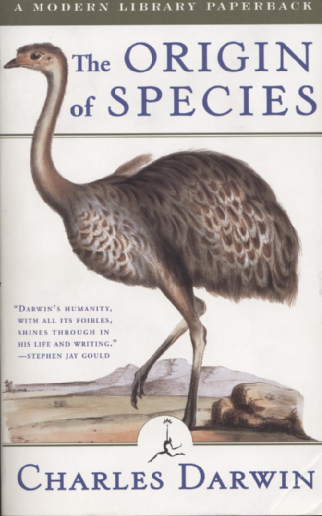 Land Air Water Aotearoa (LAWA)
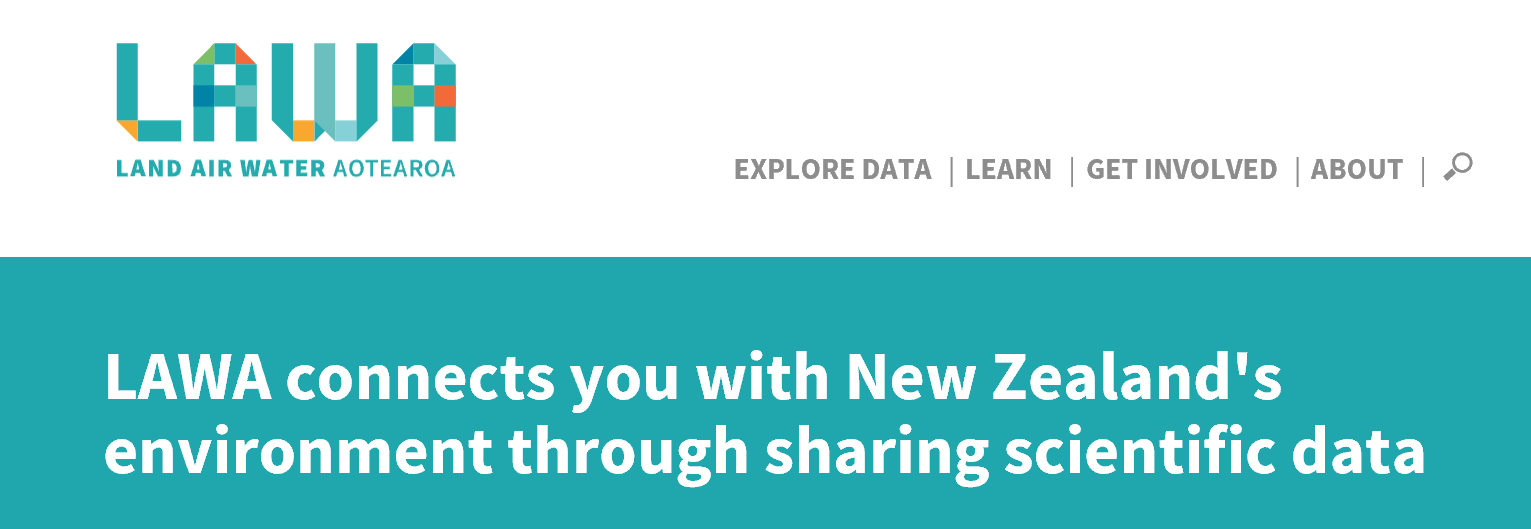 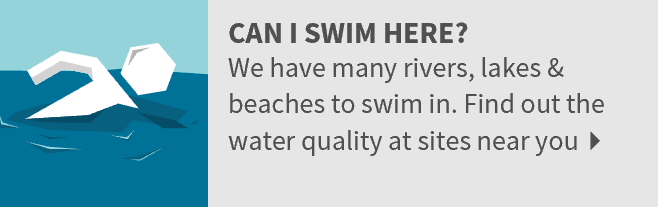 Observations of Water Quality
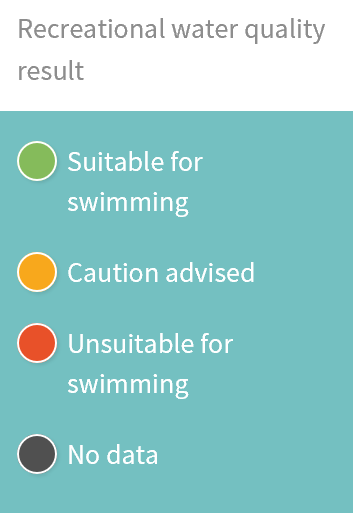 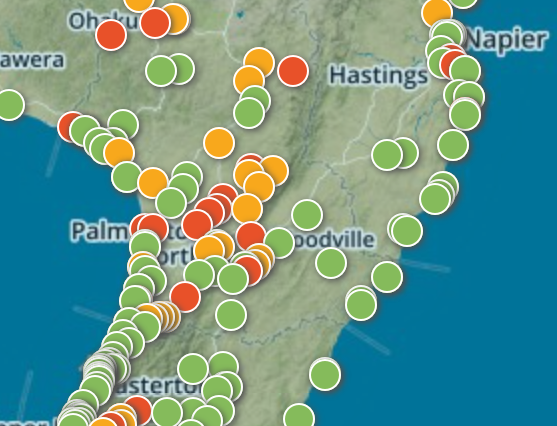 Mangatainoka River at Pahiatua Town Bridge
Can I swim here?
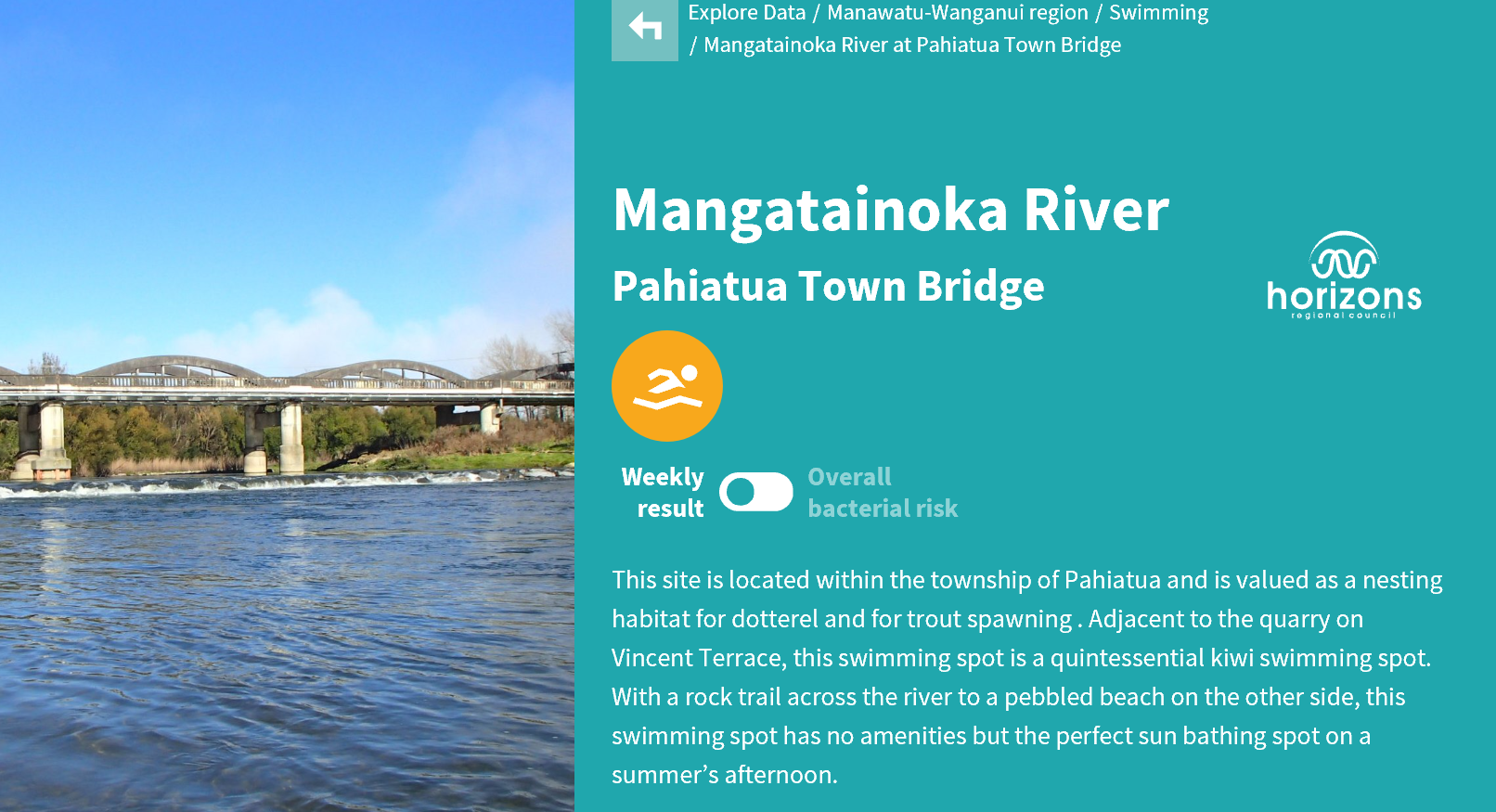 Caution Advised
GIS Data for Mangatainoka Catchment
What is upstream of Pahiatua Town Bridge?
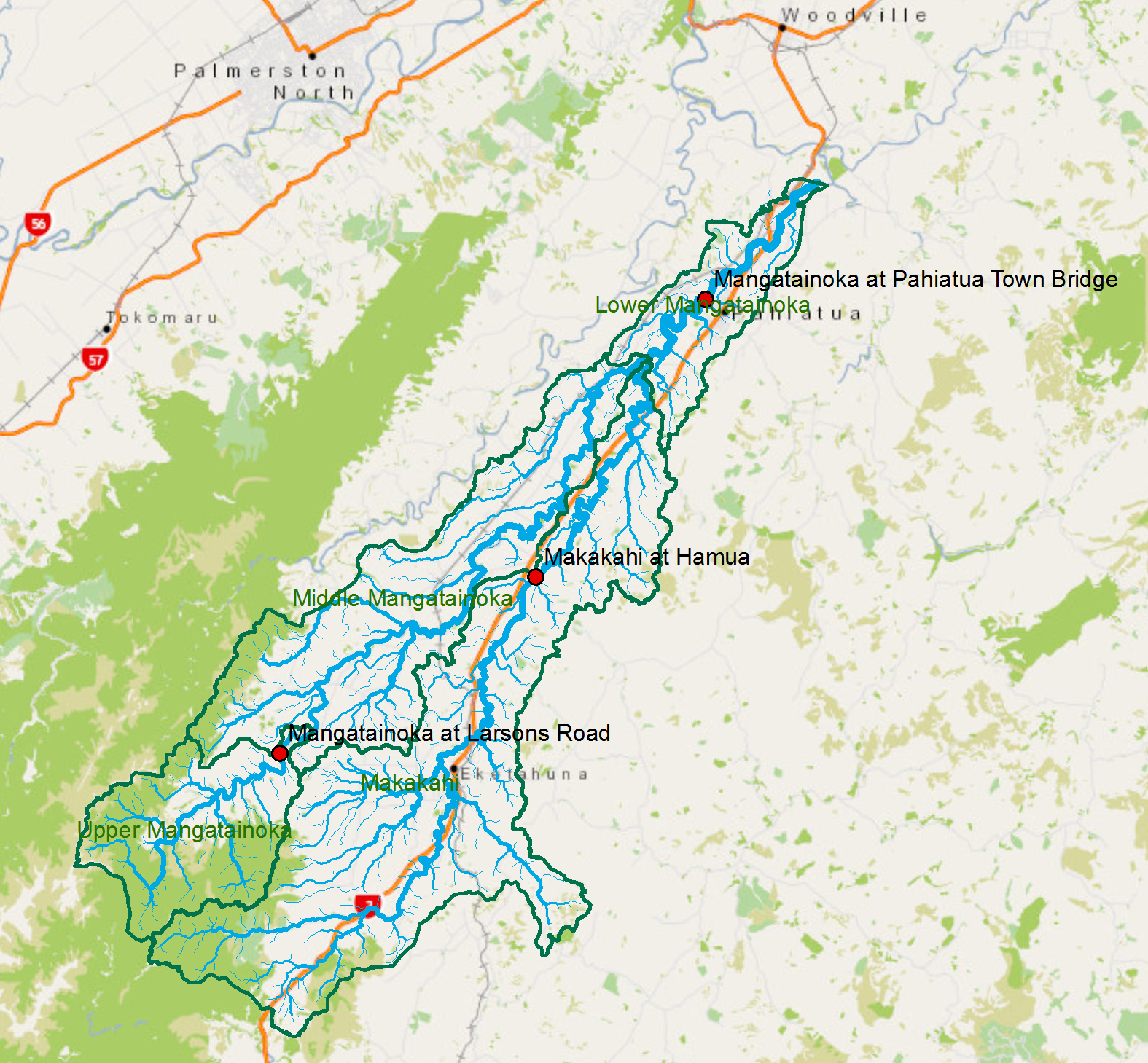 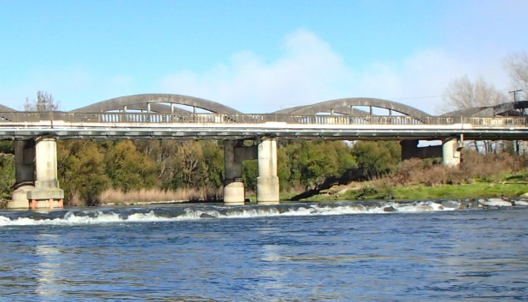 Data Integration to Support Water Modeling
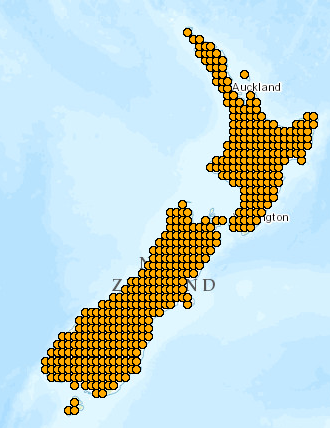 Water Modelling
(space and time)
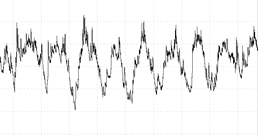 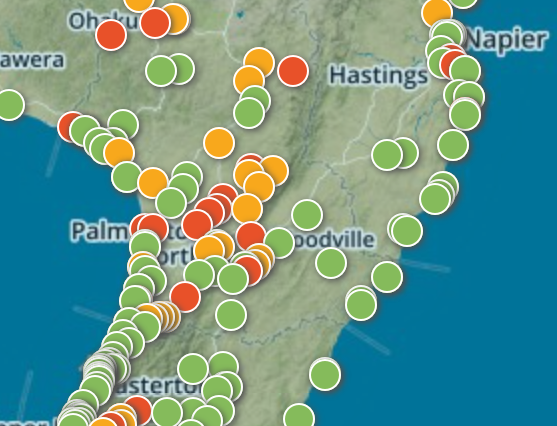 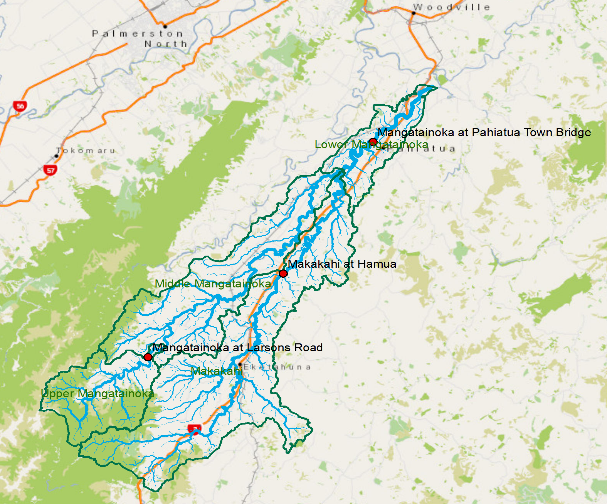 Geographic Information 
Systems (space)
Observational Data 
(time)
Core Observation Networks for Hydrology
Precipitation
Streamflow
Groundwater
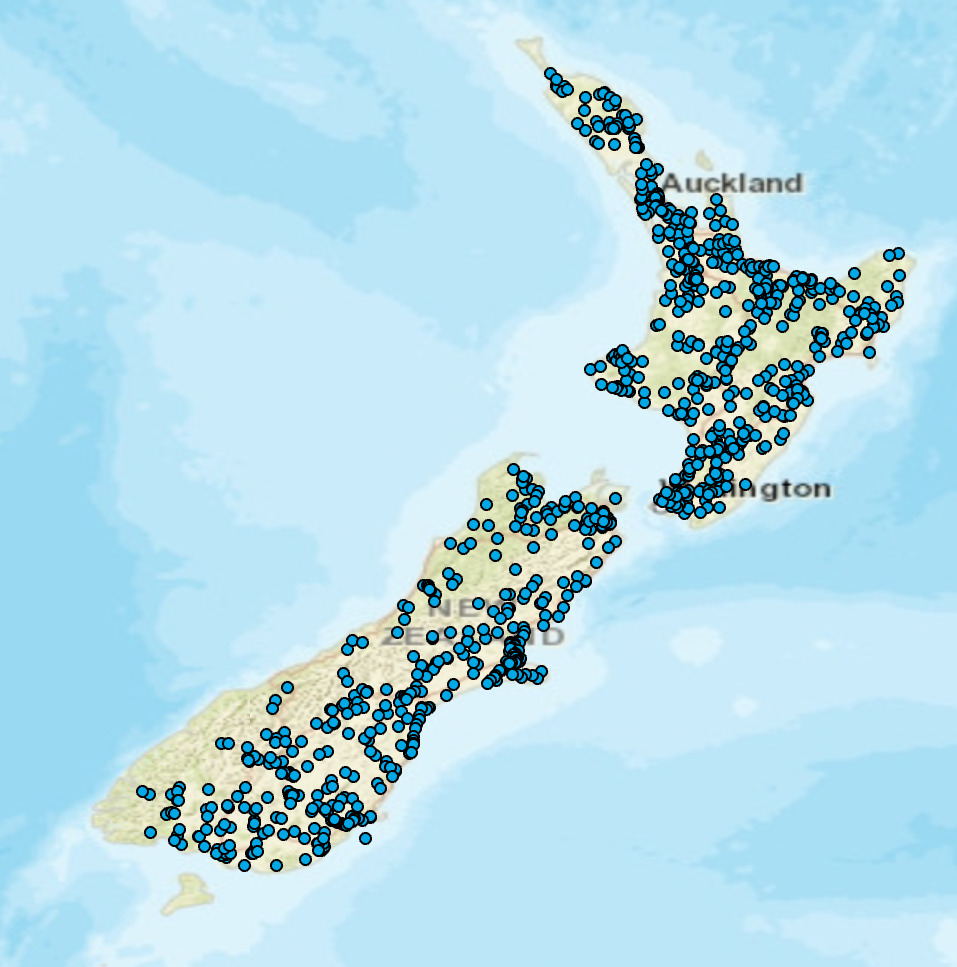 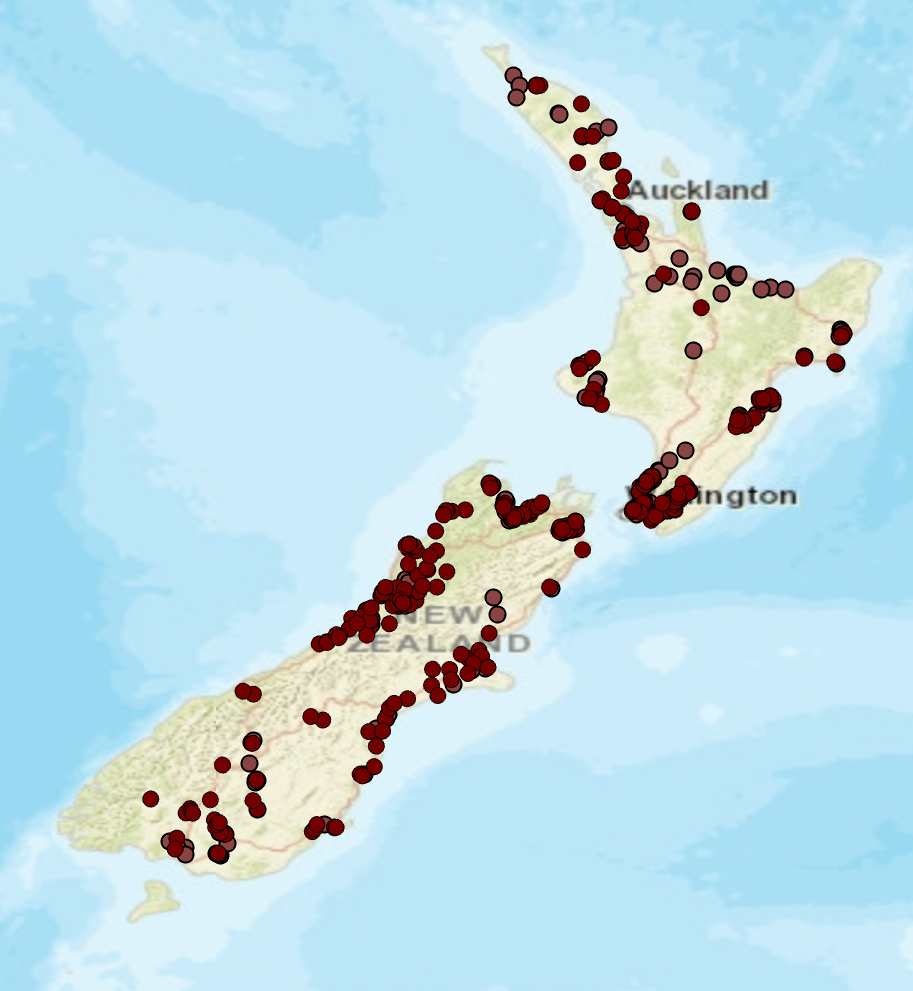 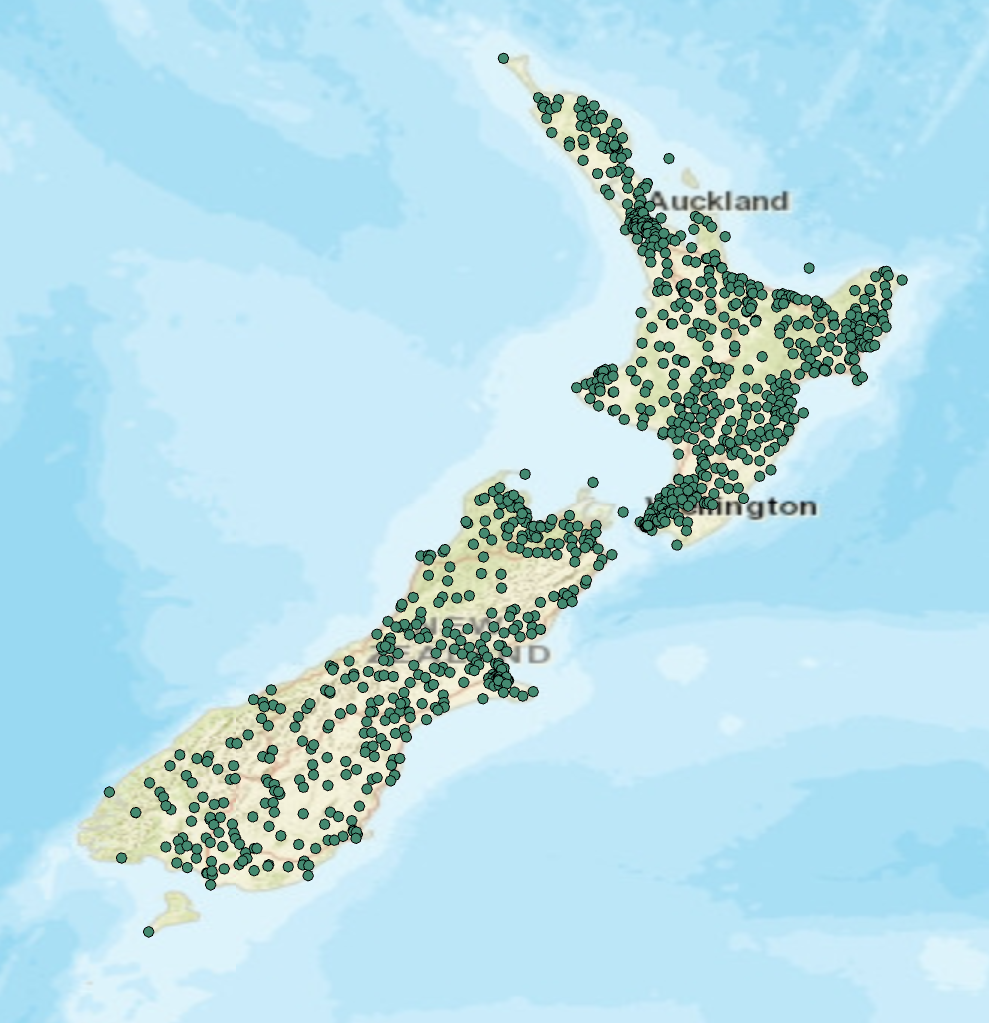 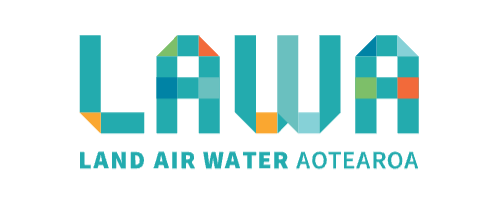 Became operational on 16 August 2016
2.7 million reaches covering 5.2 million Km of streams and rivers
National Water Center
Tuscaloosa, AL
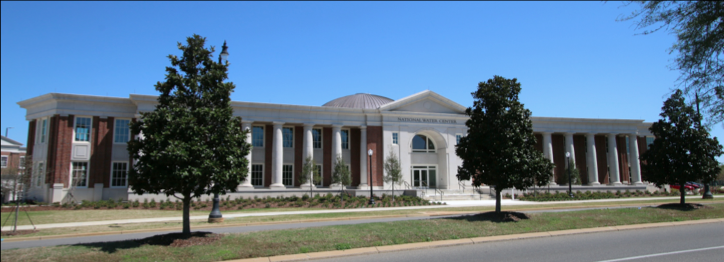 Integrating Modeling and Observations at National Scale in New Zealand
Observation
Deduction
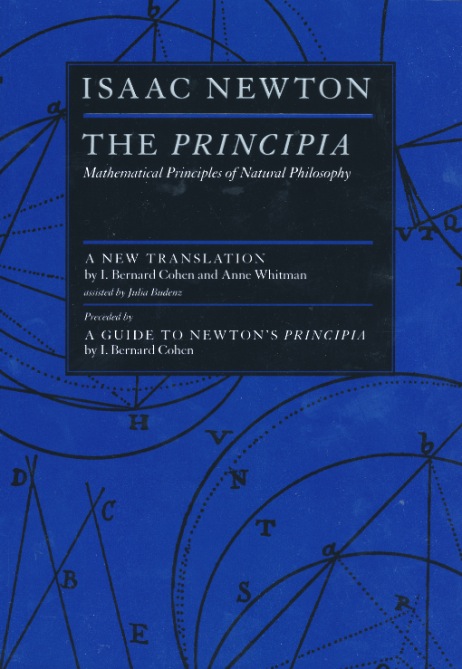 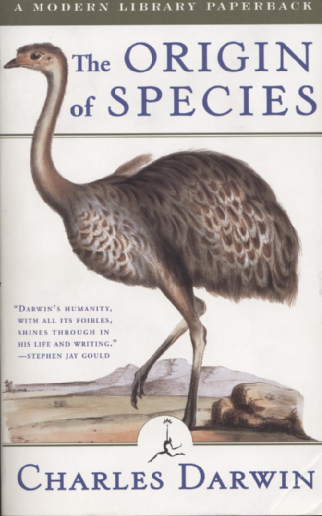 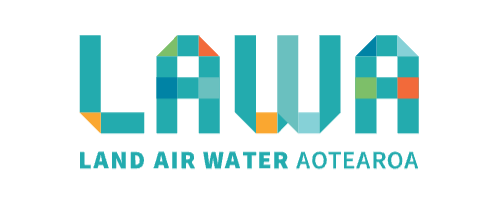 National
Water 
Modeling
Precise
but Sparse
Comprehensive
but Approximate
Per Capita Income of New Zealand 1870-2010
Constant $ per capita
(relative scale)
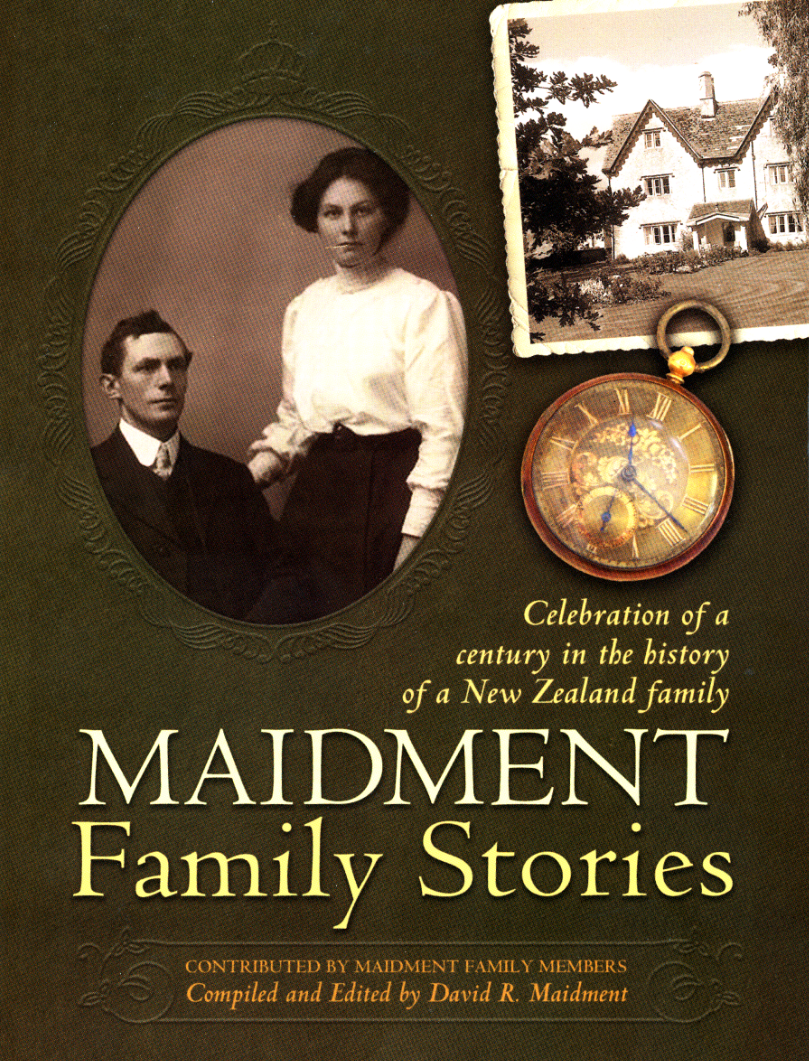 $4 – Now
$2 – Me
$1– My father
Source: Maddison Project, http://www.ggdc.net/maddison/maddison-project/data.htm
Population Distribution  of New Zealand
2015: 4.6 million
1915: 1 million
0.6
0.5
0.5
4.0
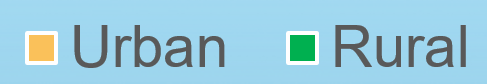 Almost all population growth during last century 
has been in towns and cities
The Challenge for the Environment
(Population x 4.6) X (Per Capita Income x 4) = Economy x 18
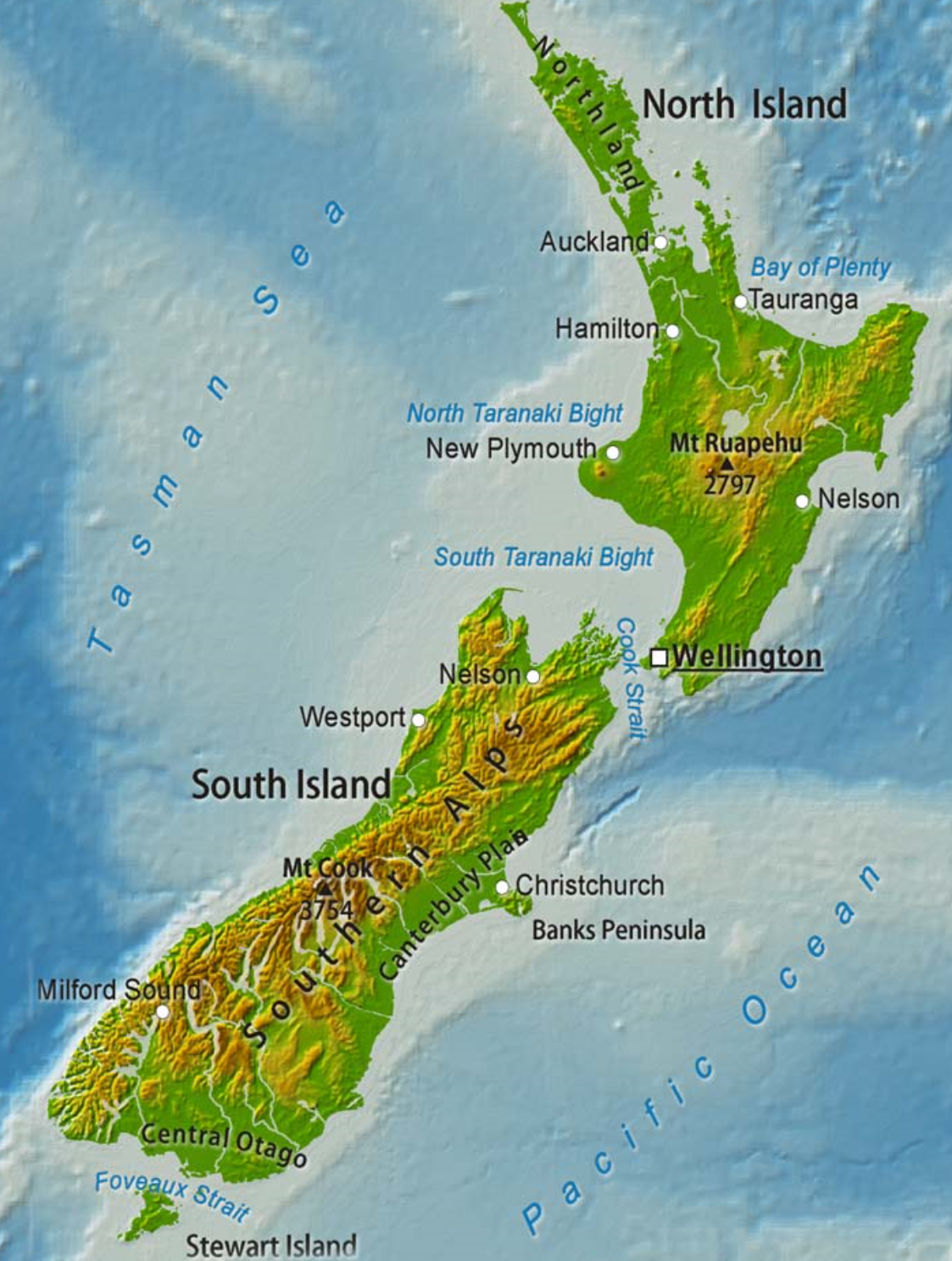 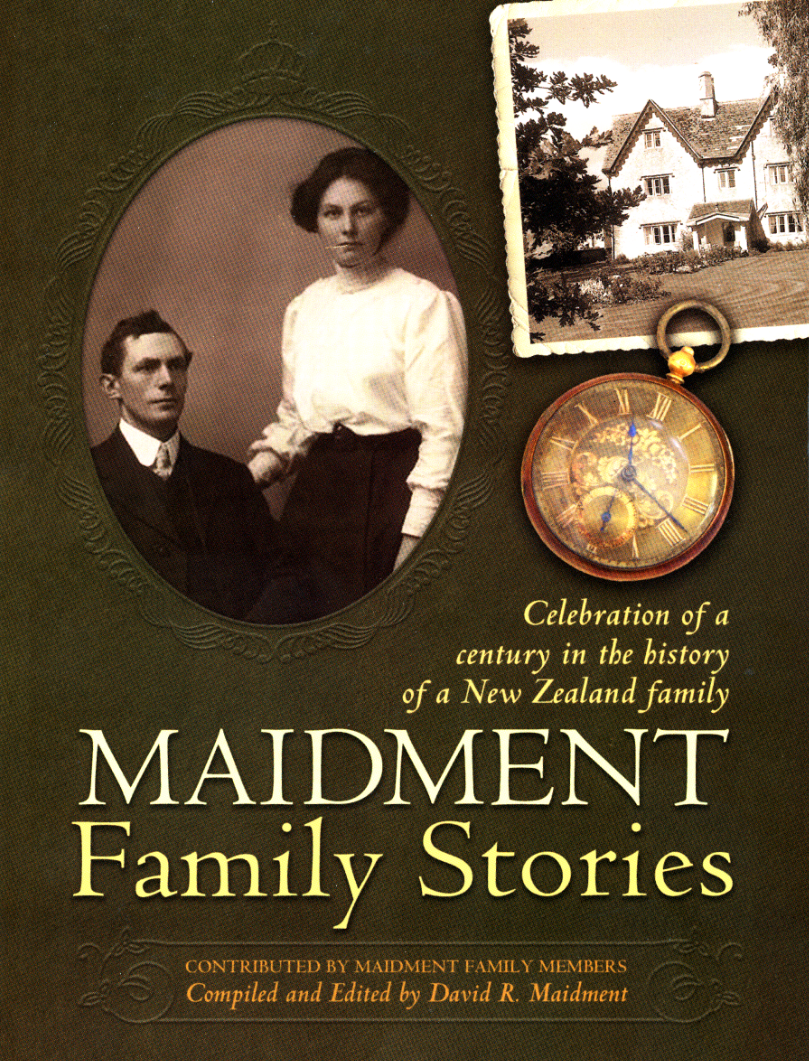 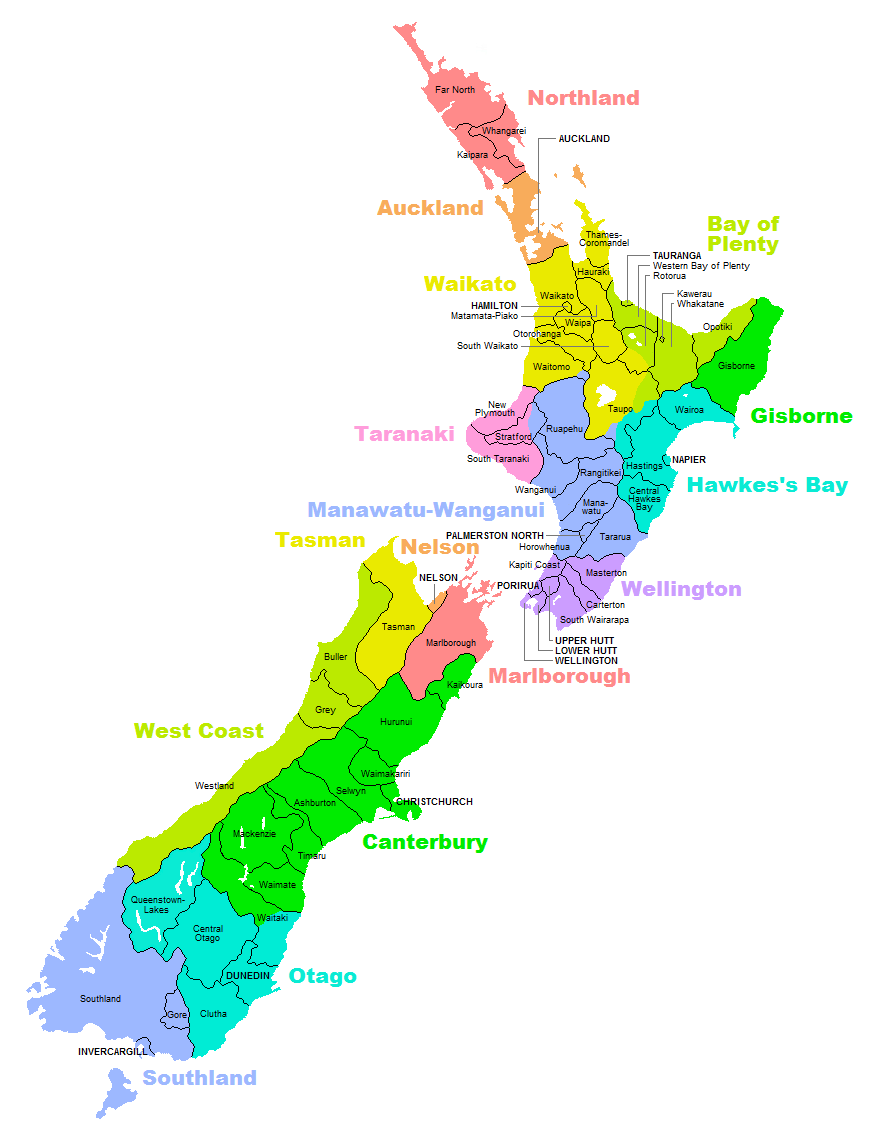 Natural environment of New Zealand supports 4.6 times the population 
and 18 times the economy that it did 100 years ago
Achieving a balance in New Zealand
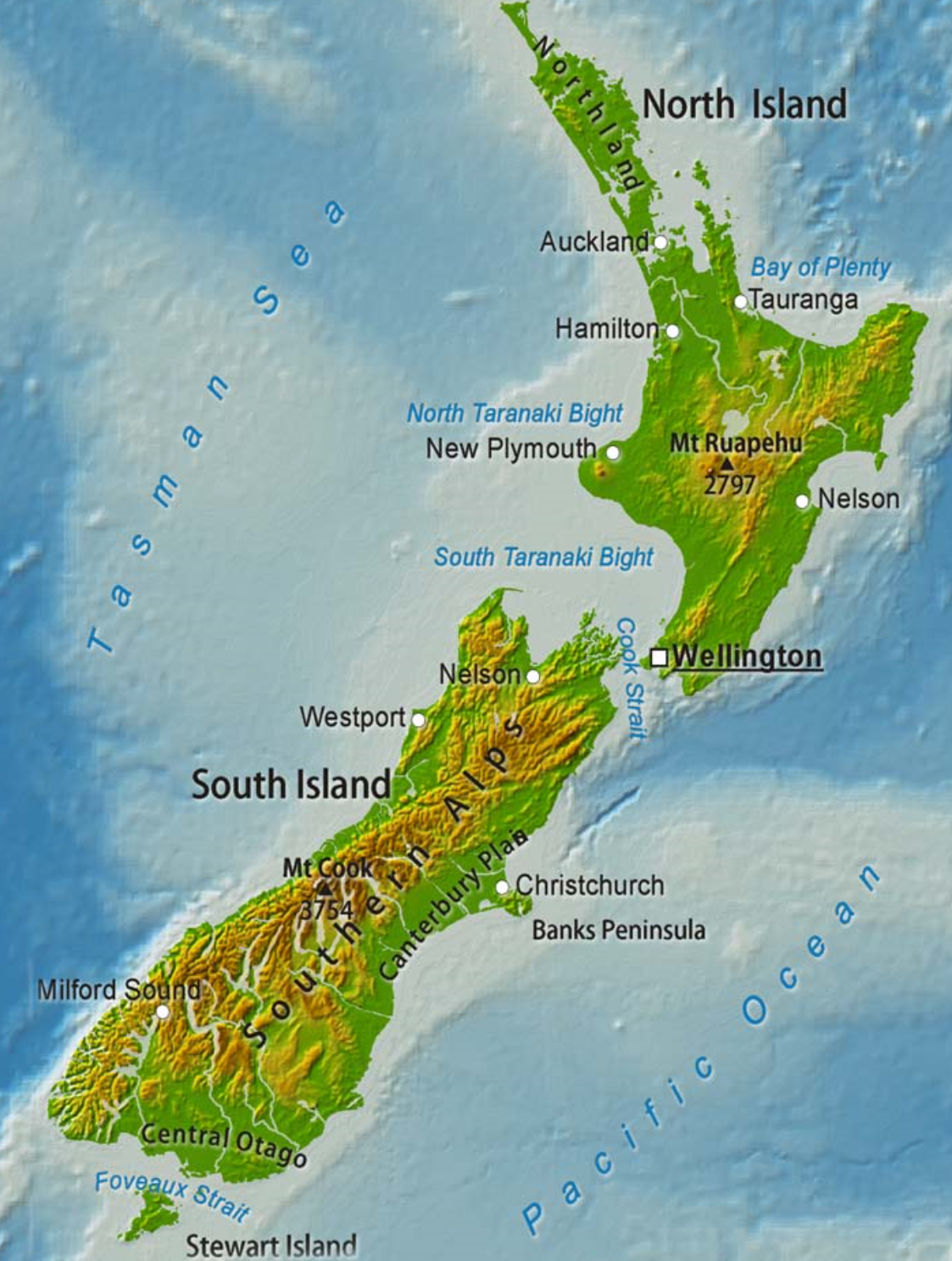 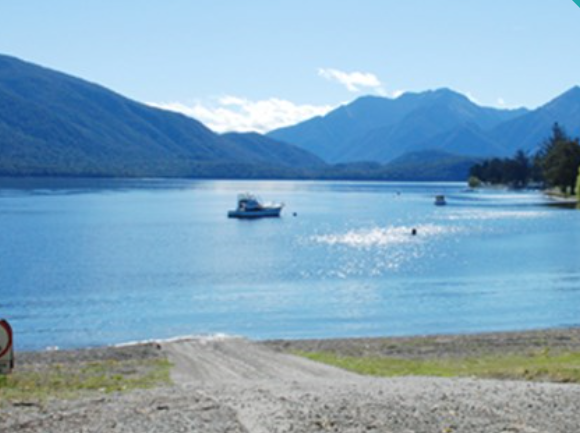 National
Agriculture
Environment
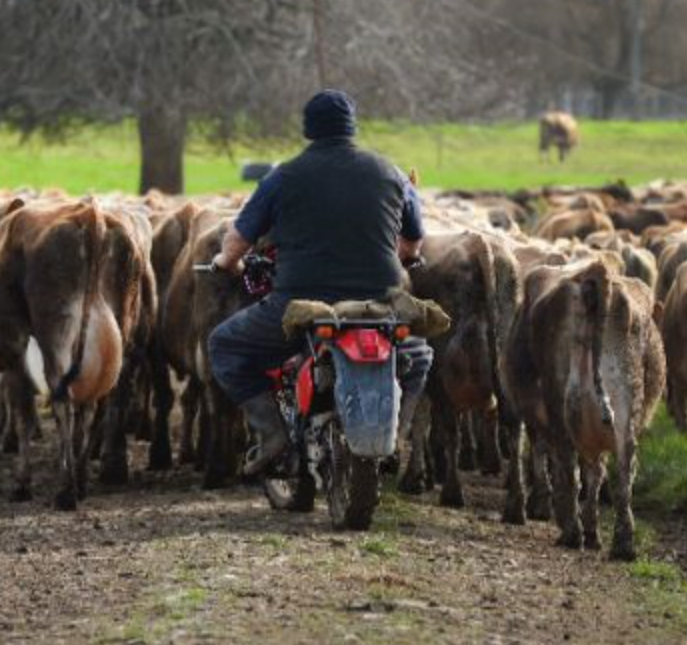 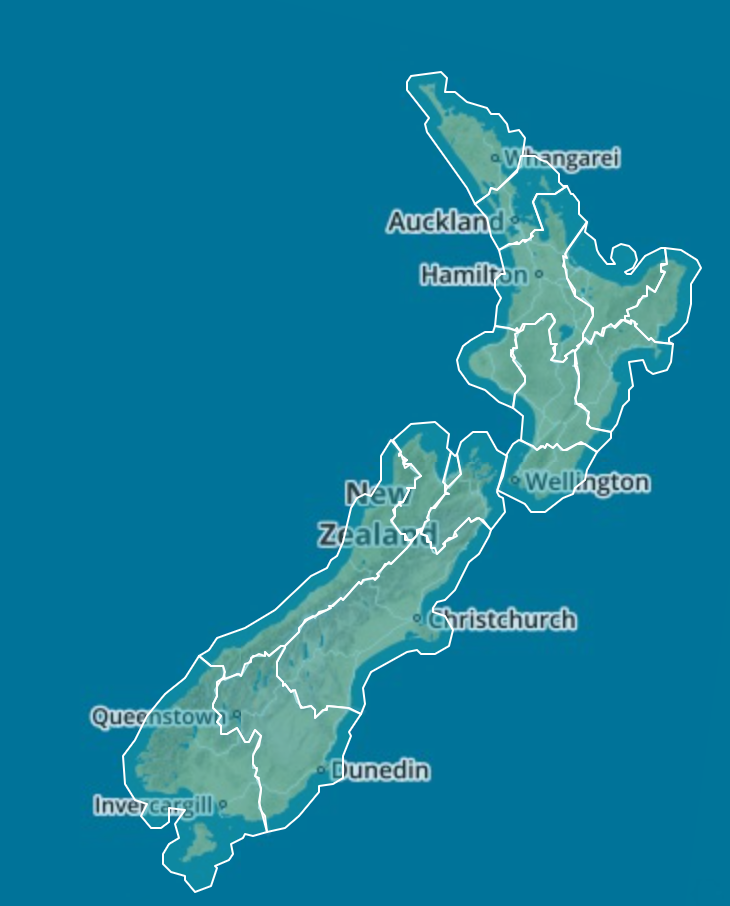 Regional
Summary
How is knowledge created?
Deduction (Newton)
Experiment (Pasteur)
Observation (Darwin)
LAWA web site
Compiled by Local Government Regions
Comprehensive summary of water conditions
Can I swim here?
Data integration to support water modeling
GIS (spatial)
Observations (temporal)
Water modeling results (space and time)